School Nurses
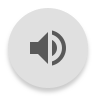 Keilah Acevedo and April Pumphret
Boston Public Schools

Text Talk Week 6, Day 1
Slide 1
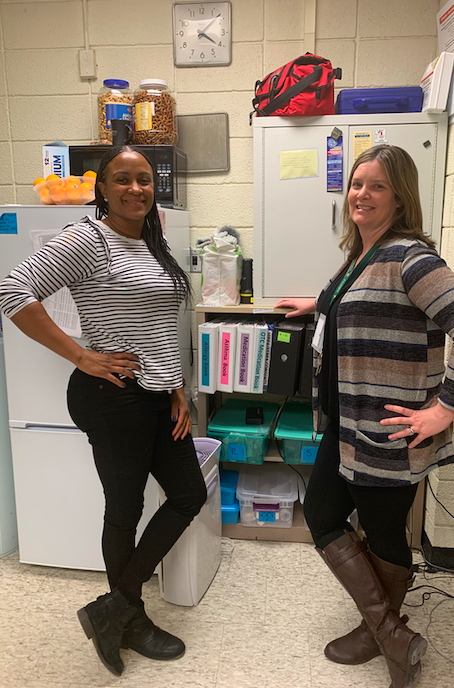 Meet Keilah Acevedo and April Pumphret.
They are school nurses at the Curley K-8 School..
Being a school nurse is a job, so Keilah and April receive a salary for their work. 
Being a school nurse is also a way to provide a service to the community.
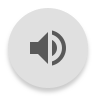 Keilah
April
Citations
Written by Brooke Childs, Focus on First, 2019.
Photo by Brooke Childs.